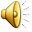 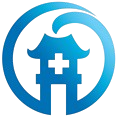 Trò chơi 5:
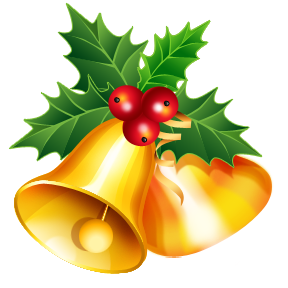 Tháp dinh dưỡng cho học sinh từ 6-7 tuổi.
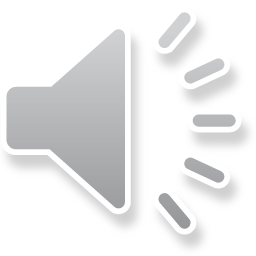 Câu 1: Theo em, các bạn từ 6-7 tuổi nên ăn bao nhiêu đơn vị ngũ cốc, khoai củ, sản phẩm chế biến trong một ngày? (Chọn một đáp án đúng nhất)
0
8
9
7
4
6
2
3
10
5
1
Ước lượng 1 đơn vị ngũ cốc, khoai củ, sản phẩm chế biến.
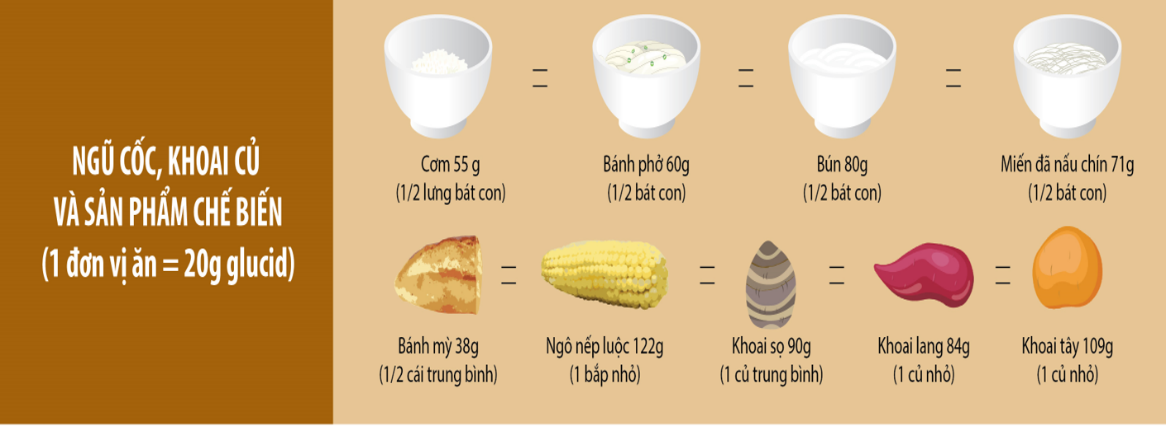 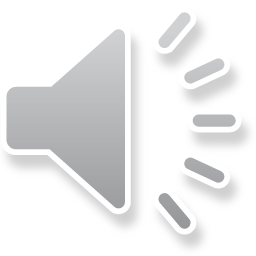 Câu 1: Theo em, các bạn từ 6-7 tuổi nên ăn bao nhiêu đơn vị ngũ cốc, khoai củ, sản phẩm chế biến trong một ngày? (Chọn một đáp án đúng nhất)
Ước lượng 1 đơn vị ngũ cốc, khoai củ, sản phẩm chế biến.
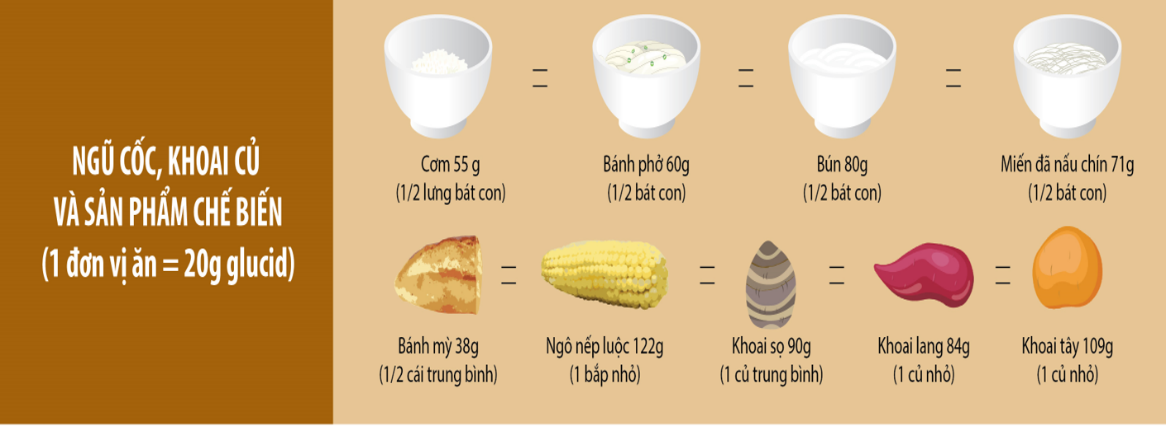 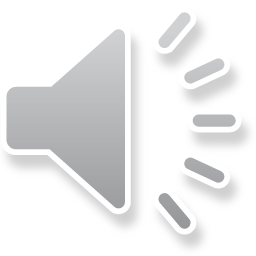 Câu 2: Theo em từ 6-7 tuổi nên ăn bao nhiêu đơn vị thịt, thủy hải sản, trứng và các loại hạt giàu đạm trong một ngày? (Chọn một đáp án đúng nhất)
0
8
9
7
4
6
2
3
10
5
1
Ước lượng 1 đơn vị thịt, thủy hải sản, trứng và các loại hạt giàu đạm.
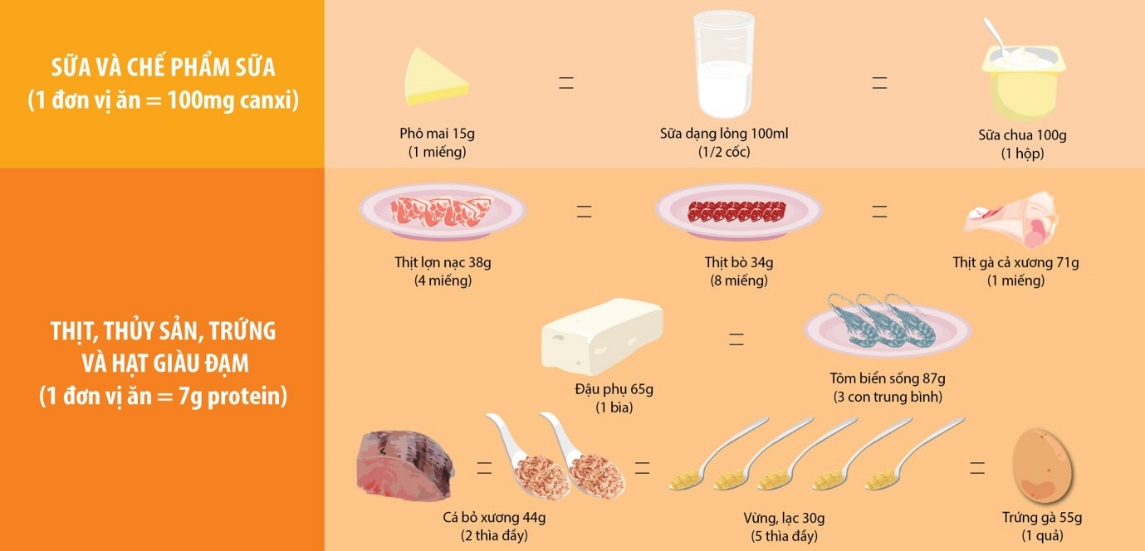 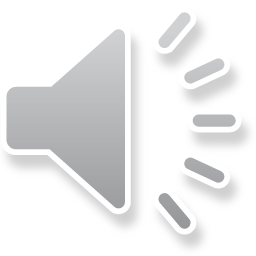 Câu 2: Theo em từ 6-7 tuổi nên ăn bao nhiêu đơn vị thịt, thủy hải sản, trứng và các loại hạt giàu đạm trong một ngày? (Chọn một đáp án đúng nhất)
Ước lượng 1 đơn vị thịt, thủy hải sản, trứng và các loại hạt giàu đạm.
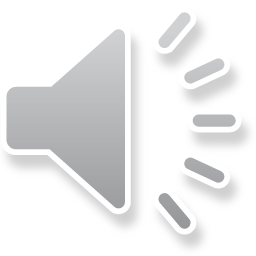 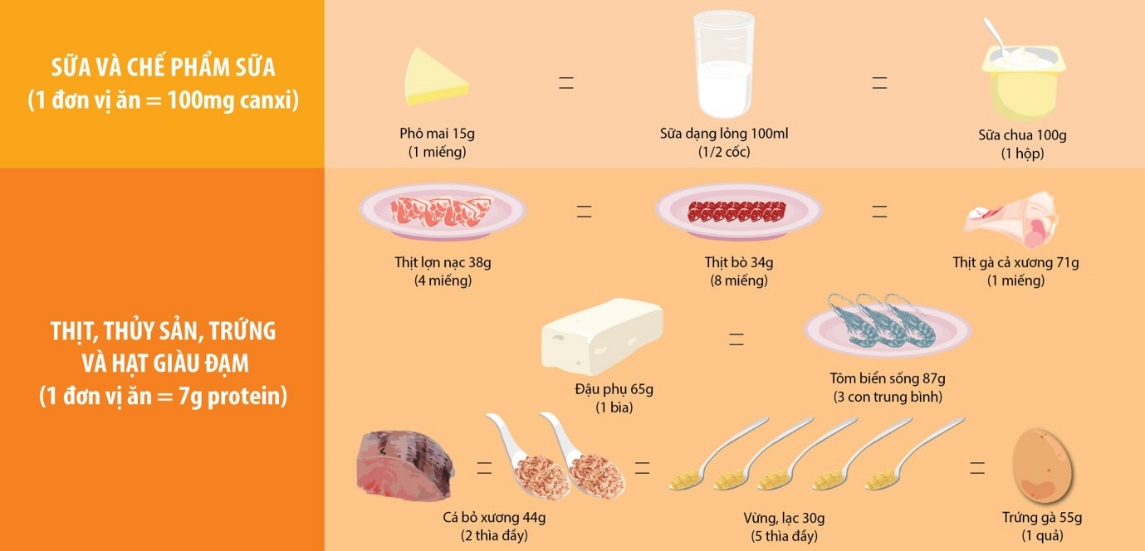 Câu 3: Theo em, các bạn từ 6-7 tuổi nên ăn bao nhiêu đơn vị rau lá, rau củ trong một ngày? (Chọn một đáp án đúng nhất)
0
8
9
7
4
6
2
3
10
5
1
Ước lượng 1 đơn vị rau lá, rau củ.
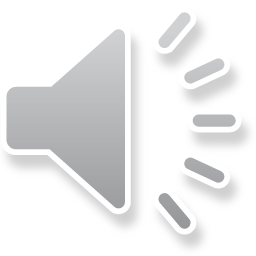 Câu 3: Theo em, các bạn từ 6-7 tuổi nên ăn bao nhiêu đơn vị rau lá, rau củ trong một ngày? (Chọn một đáp án đúng nhất)
Ước lượng 1 đơn vị rau lá, rau củ.
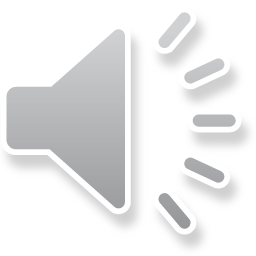 Câu 4: Theo em, các bạn từ 6-7 tuổi nên ăn bao nhiêu đơn vị quả chín trong một ngày? 
(Chọn một đáp án đúng nhất)
0
8
9
7
4
6
2
3
10
5
1
Ước lượng 1 đơn vị quả chín.
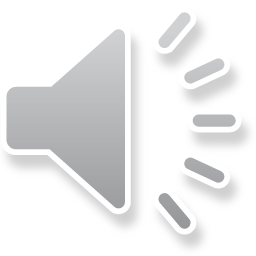 Câu 4: Theo em, các bạn từ 6-7 tuổi nên ăn bao nhiêu đơn vị quả chín trong một ngày? 
(Chọn một đáp án đúng nhất)
Ước lượng 1 đơn vị quả chín.
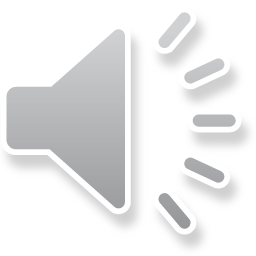 Câu 5: Theo em từ 6-7 tuổi nên ăn bao nhiêu đơn vị dầu, mỡ trong một ngày ? 
(Chọn một đáp án đúng nhất)
0
8
9
7
4
6
2
3
10
5
1
Ước lượng 1 đơn vị dầu, mỡ.
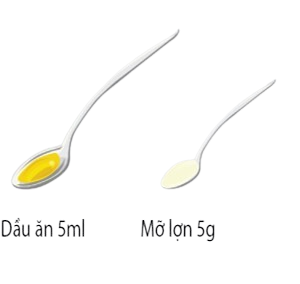 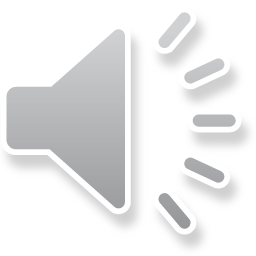 Câu 5: Theo em từ 6-7 tuổi nên ăn bao nhiêu đơn vị dầu, mỡ trong một ngày ? 
(Chọn một đáp án đúng nhất)
Ước lượng 1 đơn vị dầu, mỡ.
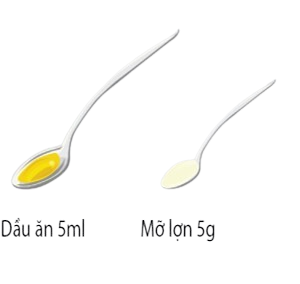 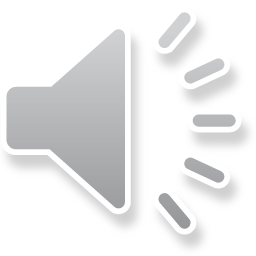 Câu 6: Theo em từ 6-7 tuổi nên ăn nhiều nhất bao nhiêu đơn vị đường trong một ngày? (Chọn một đáp án đúng nhất)
0
8
9
7
4
6
2
3
10
5
1
Ước lượng 1 đơn vị đường.
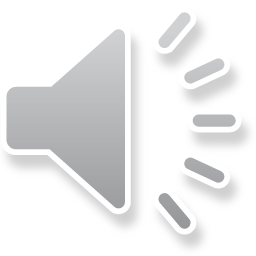 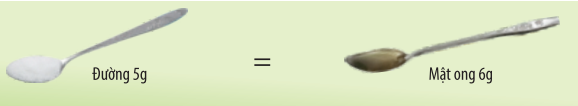 Câu 6: Theo em từ 6-7 tuổi nên ăn nhiều nhất bao nhiêu đơn vị đường trong một ngày? (Chọn một đáp án đúng nhất)
Ước lượng 1 đơn vị đường.
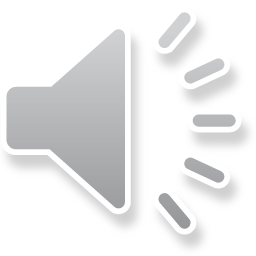 Cảm ơn!
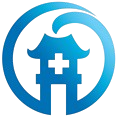 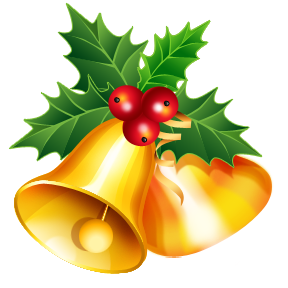 và
Hẹn gặp lại!
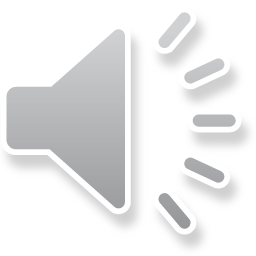